Curso de Áudio - Aula 01
Comunidade Evangélica Unidade
Ministério de Áudio
Ministrar é servir
A fé vem pelo “ouvir”
Conhecimento - Habilidade - Ensino
[Speaker Notes: Não existe na lista de dons ministeriais Ef 4:11-13O principal é a mensagem]
Analogia do Juiz
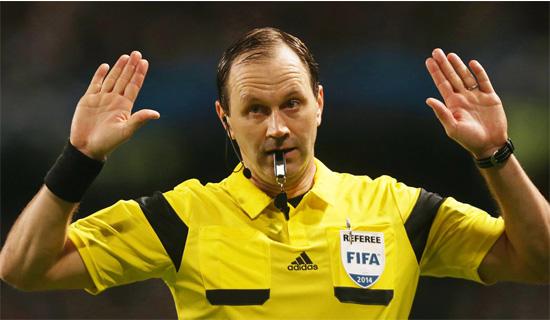 Não é o centro das atenções
Só é lembrado quando erra
Pode influenciar no resultado
Não existe jogo sem ele
Fundamentos do Som
“Forma de energia que se propaga no ar através de ondas mecânicas detectadas pelo ouvido humano”
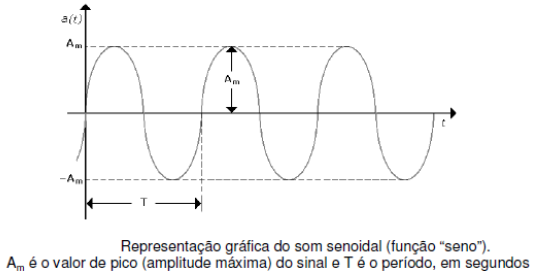 Tom Puro
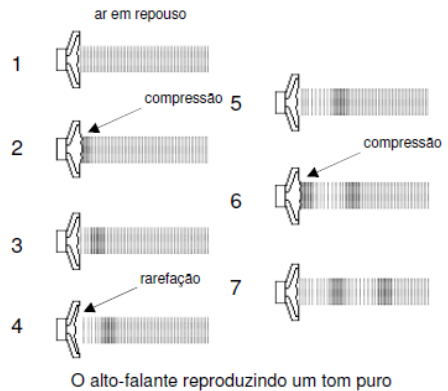 Frequência
Quantidade de ciclos por segundo
Medida em Hertz (Hz)
Ouvimos de 20 a 20.000 Hz
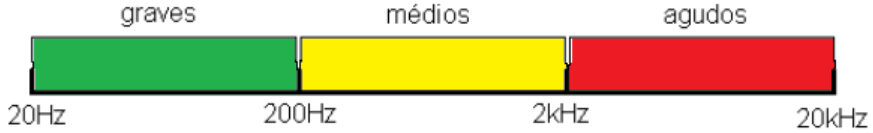 Período
Tempo que uma onda leva para completar um ciclo
Medido em segundos (s)
Inverso da frequência (T = 1 / f)
Comprimento de Onda
Distância (m) que a onda sonora percorre para completar um ciclo
Velocidade do som (v) pelo período (T): ƛ = v . T
Velocidade sobre frequência: ƛ = v . (1/f) = v/f
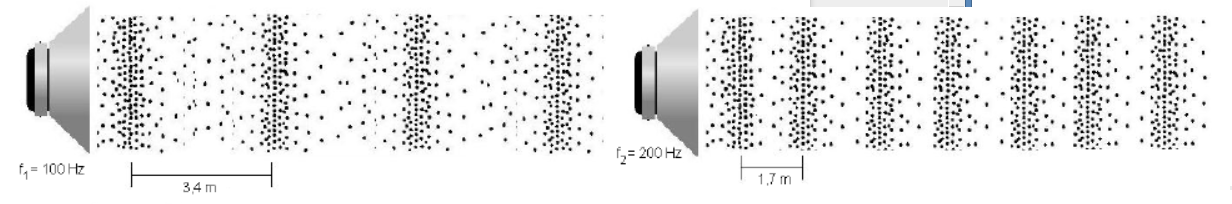 [Speaker Notes: Onda menor: mais direcionalOnda maior: mais facilidade de contornar obstáculos]
Amplitude
Valor máximo atingido pela senóide
Maior amplitude, maior intensidade ("volume")
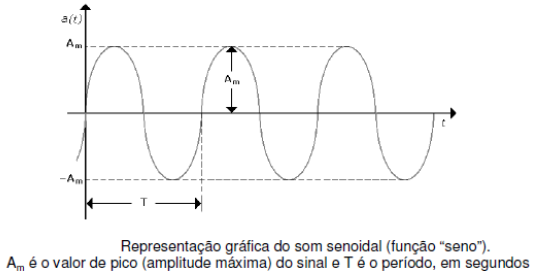 Fase
Propriedade das ondas. Medida em graus. (º)
Ondas idênticas com fase diferentes podem produzir resultados diferentes
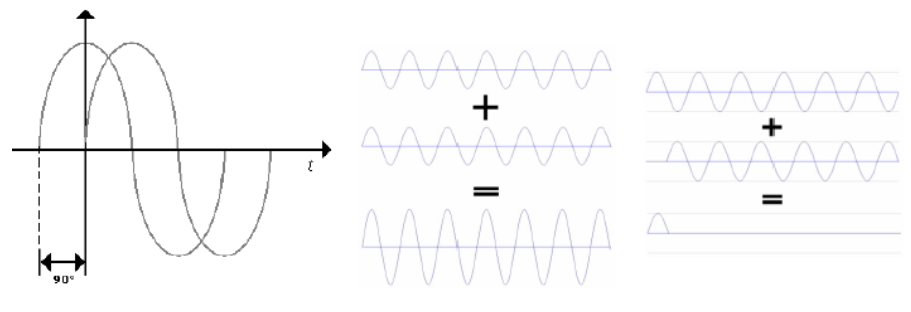 [Speaker Notes: 0 grau: onde onda “começa”180 graus: onda “cruza” o eixo t360 graus: onde onda termina]
Decibel
Medida de Pressão Sonora
Limiar da audição até limiar da dor: + de 1 trilhão de variações
dB SPL: níveis de sinais acústicos
dB u: níveis de sinais elétricos
dB FS: níveis de sinais digitais
http://newt.phys.unsw.edu.au/jw/hearing.html
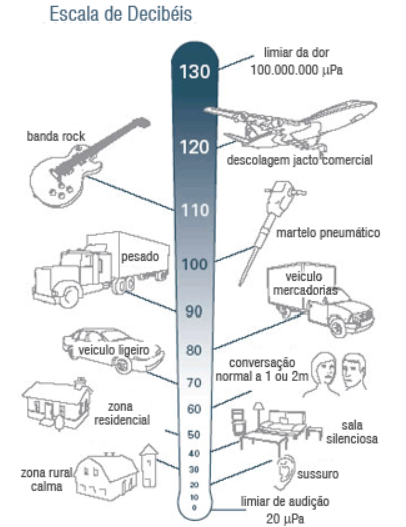 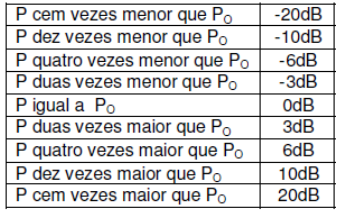 Dobro da potênciaaumenta 3 dB
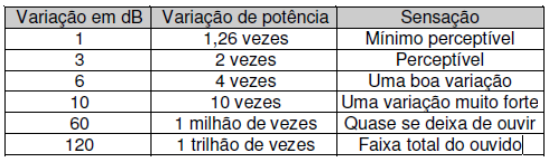 [Speaker Notes: Lei dos quadrados perfeitos]